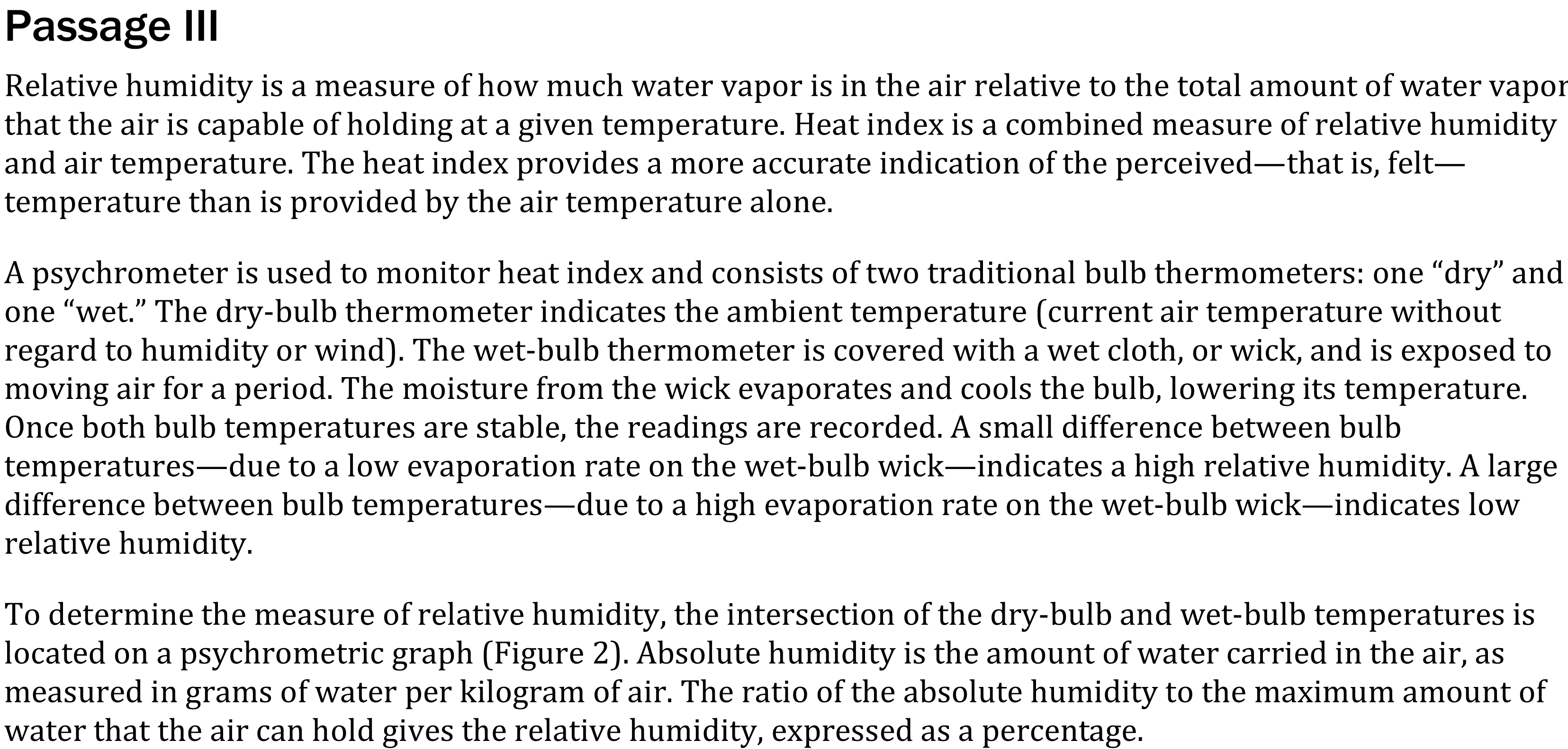 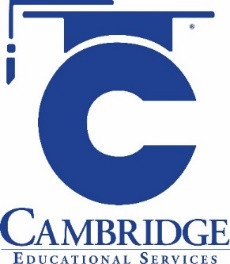 [Speaker Notes: Read and interpret data in more complex data presentations.  Level: Advanced Skill Group: Scientific Investigation]
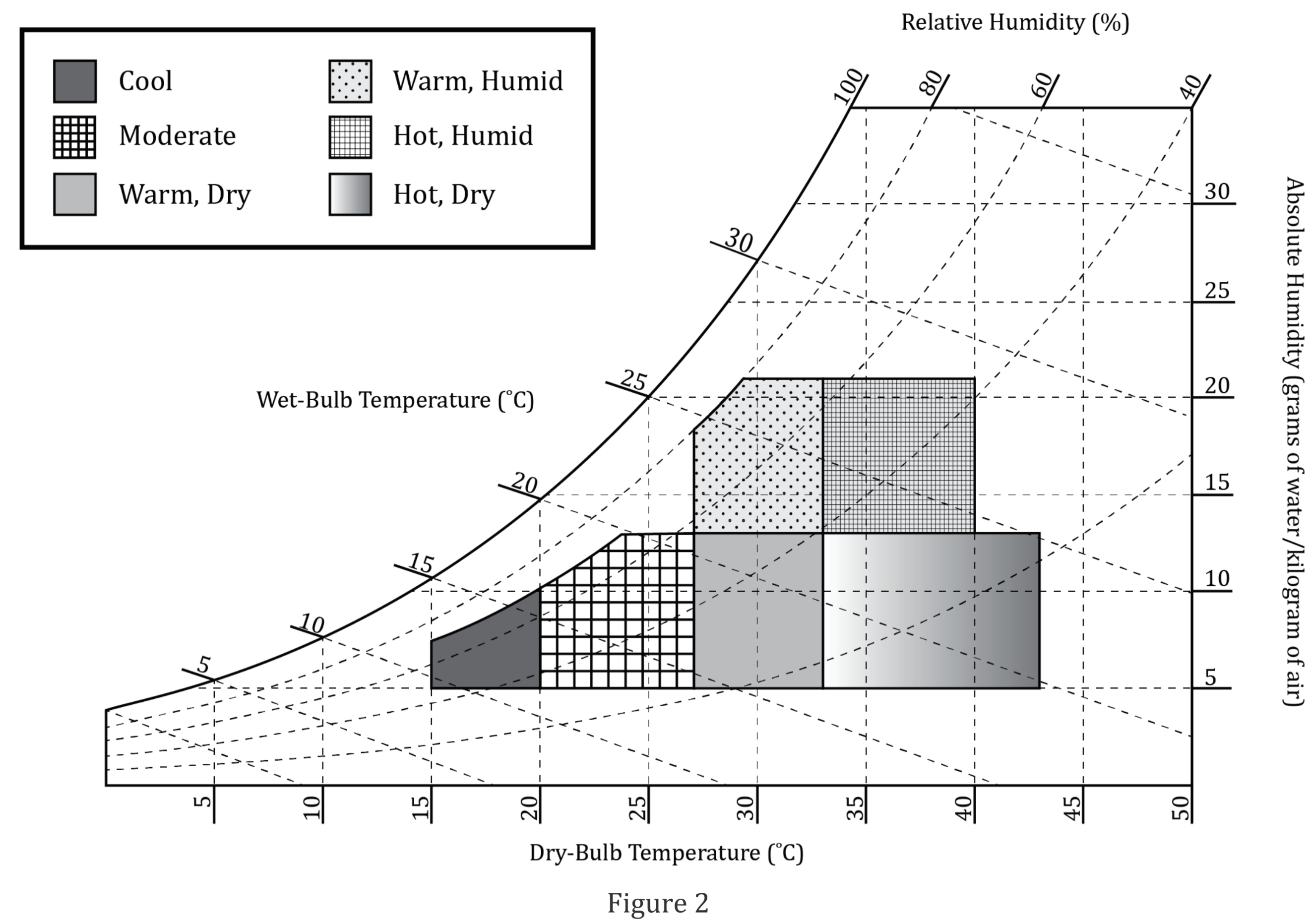 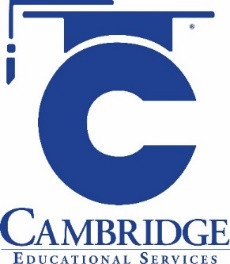 [Speaker Notes: Read and interpret data in more complex data presentations.  Level: Advanced Skill Group: Scientific Investigation]
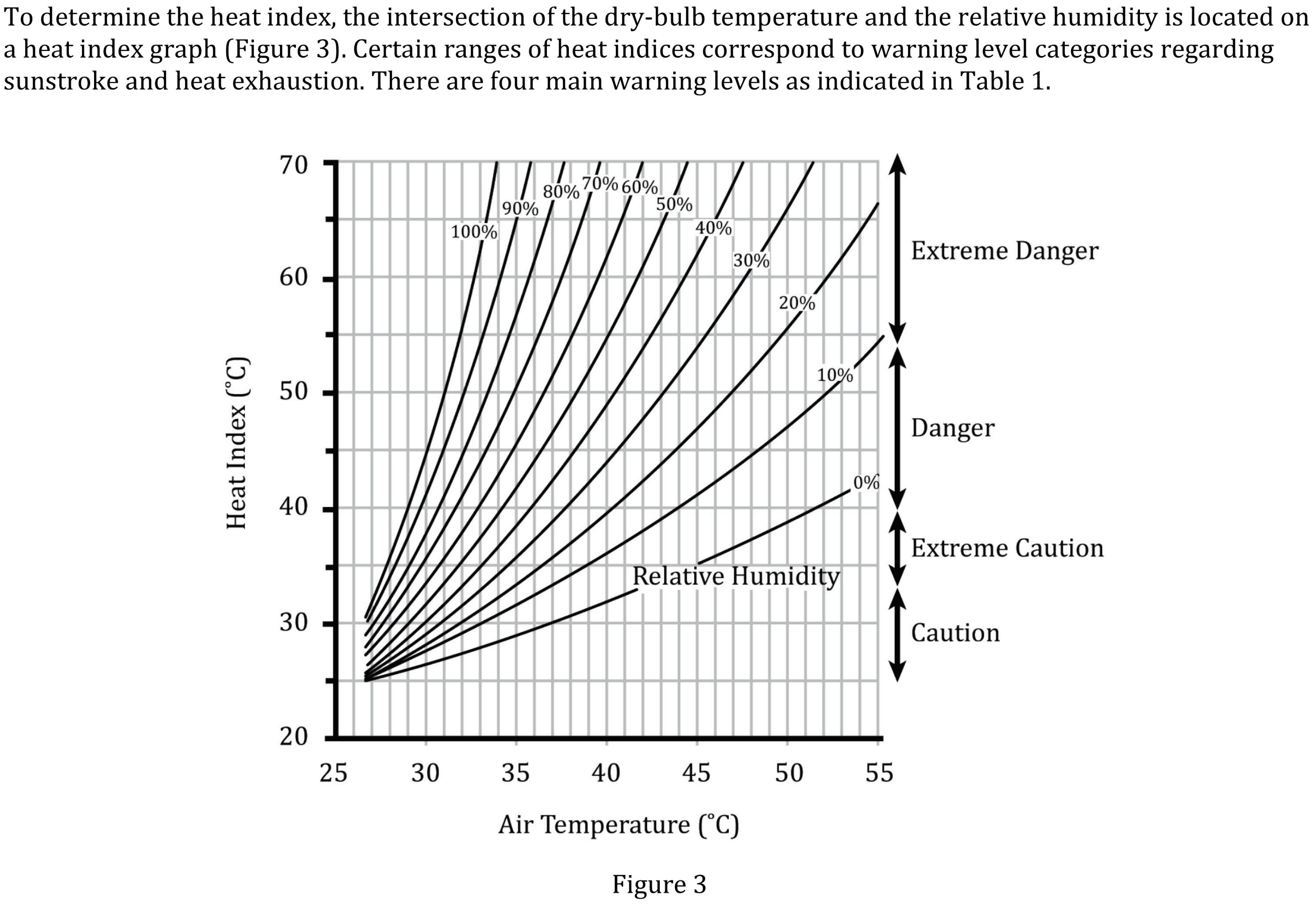 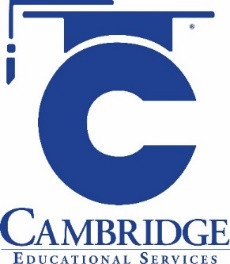 [Speaker Notes: Read and interpret data in more complex data presentations.  Level: Advanced Skill Group: Scientific Investigation]
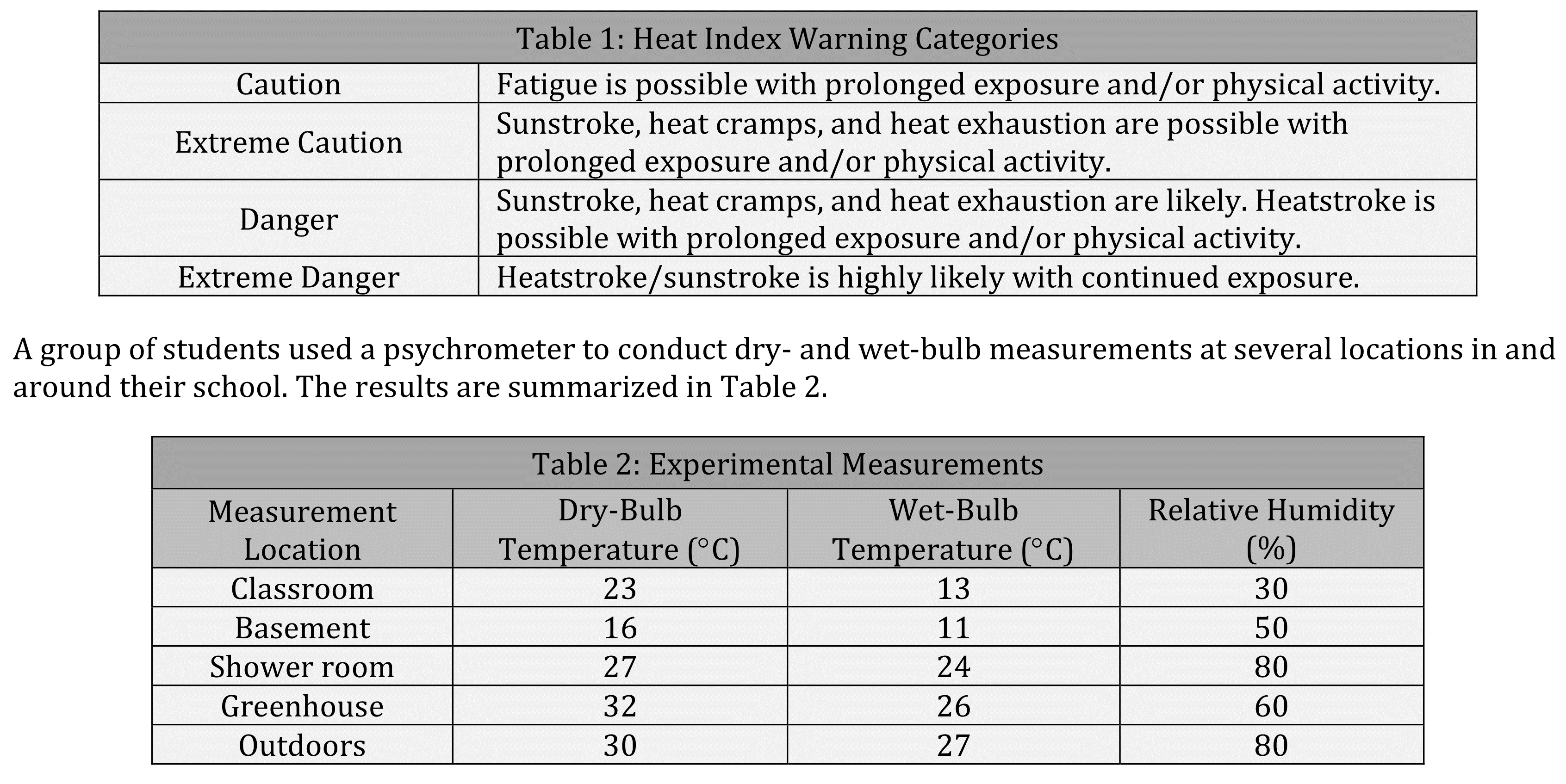 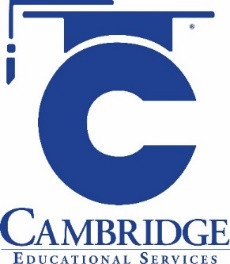 [Speaker Notes: Read and interpret data in more complex data presentations.  Level: Advanced Skill Group: Scientific Investigation]
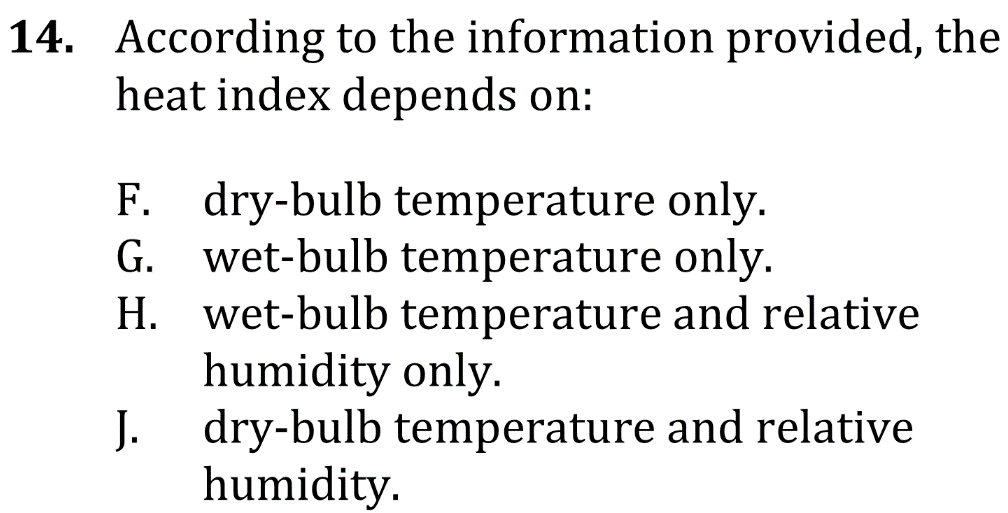 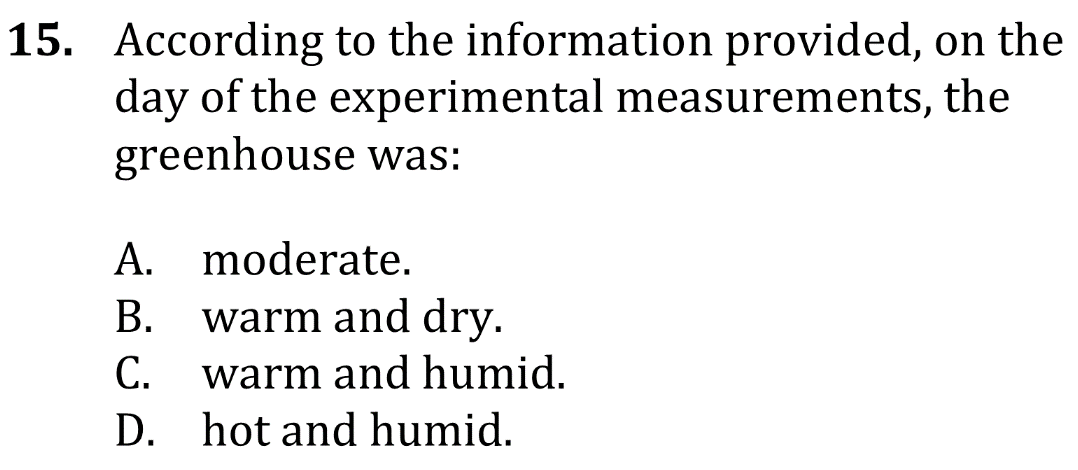 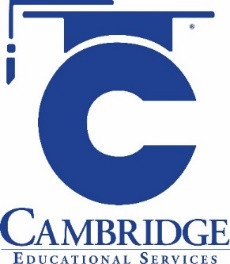 [Speaker Notes: Read and interpret data in more complex data presentations.  Level: Advanced Skill Group: Scientific Investigation]
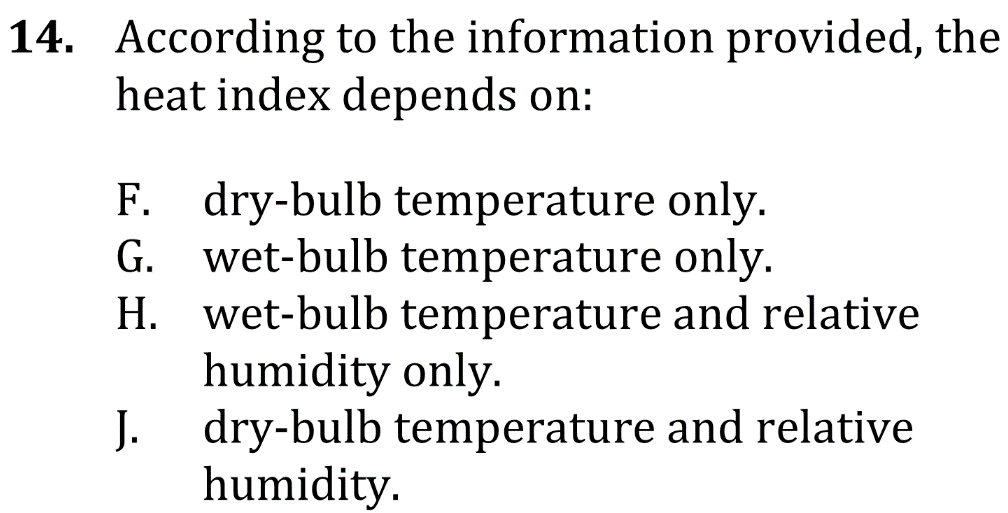 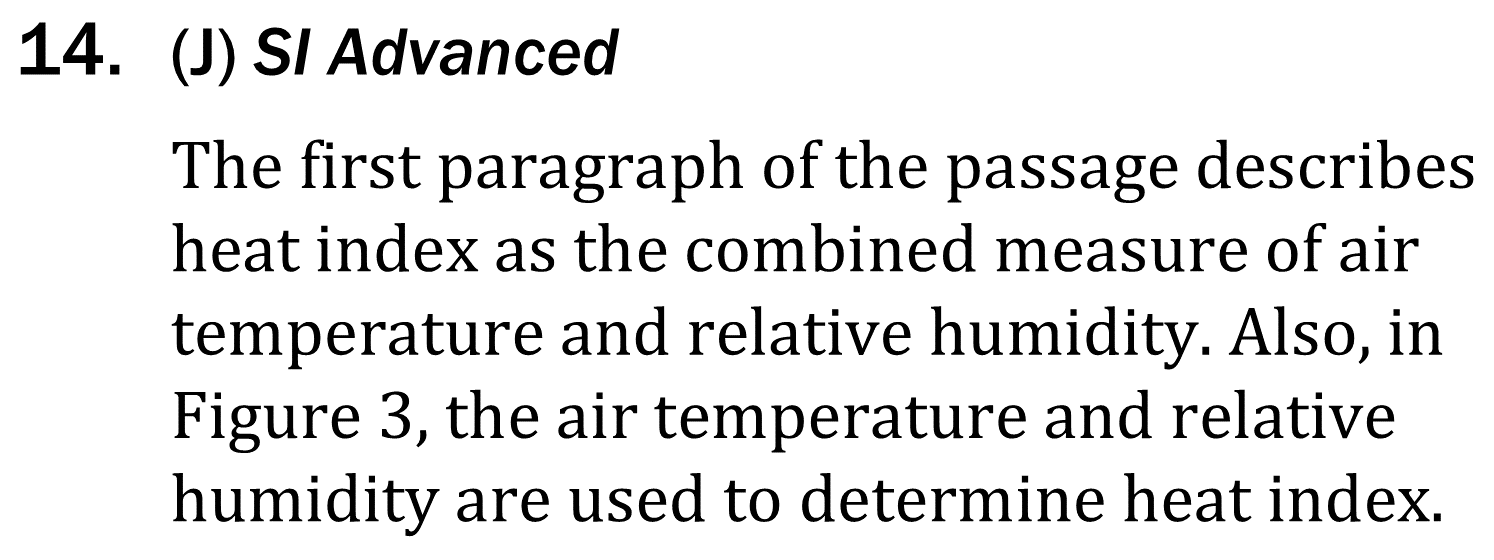 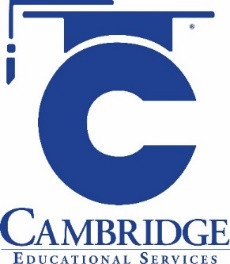 [Speaker Notes: Read and interpret data in more complex data presentations.  Level: Advanced Skill Group: Scientific Investigation]
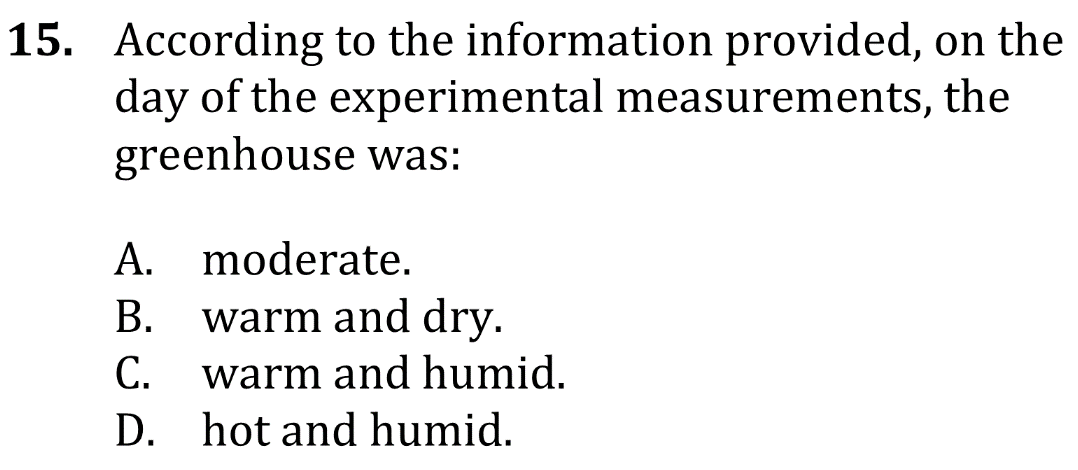 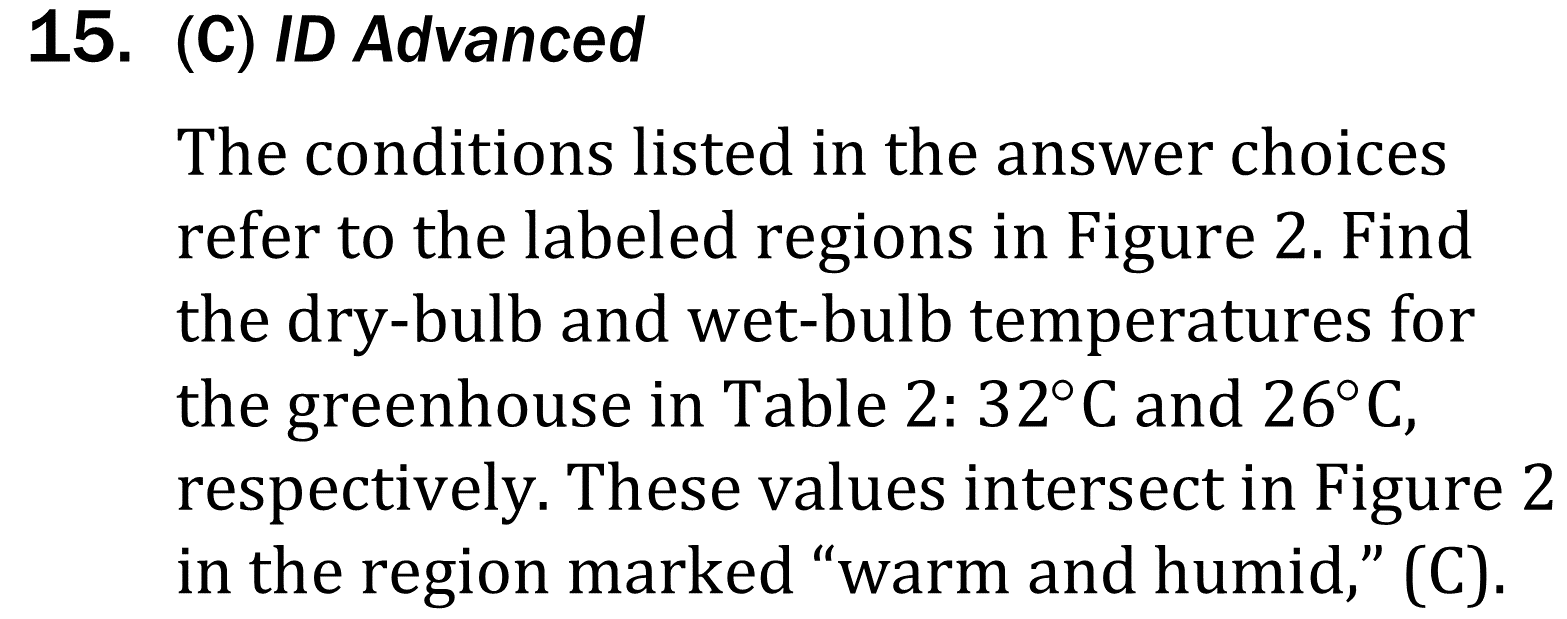 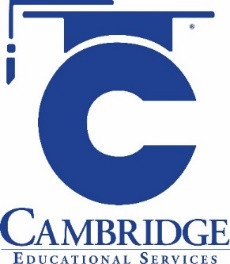 [Speaker Notes: Read and interpret data in more complex data presentations.  Level: Advanced Skill Group: Scientific Investigation]